Проверочная работа По учебному предмету «История и культура Санкт-Петербурга» 7 классПараграф №21-22
Презентацию подготовила
Учитель ГБОУ № 115
Выборгского района Санкт-Петербурга
Филиппова И.А.
Соотнеси 
              текст
                        и
                         объект
1)Екатерина II гордилась своей коллекцией  картин,скульптур,которая
собиралась с 1764 года. В  уединенном уголке…Для  коллекции приспособили
Оранжерейный дом.
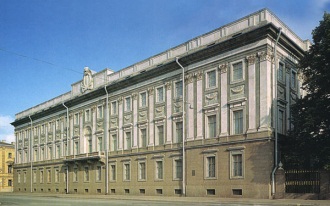 А
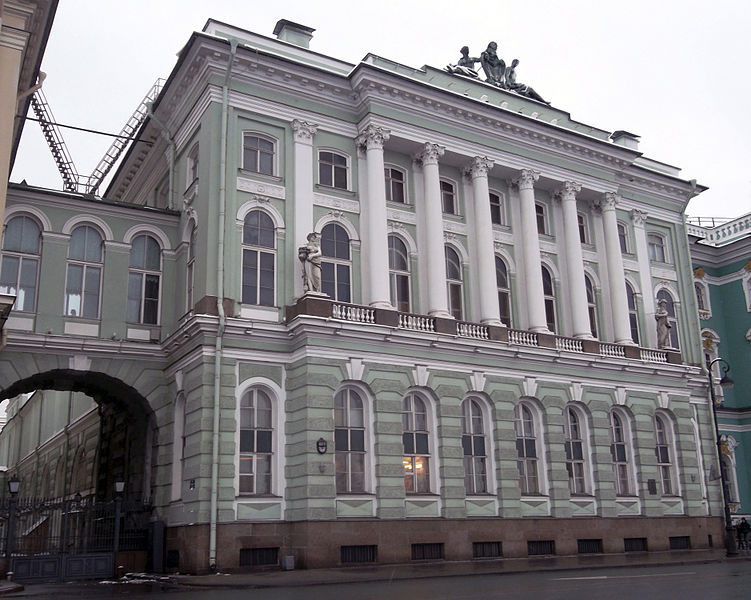 Б
Миллионная улица д. 5I1
Дворцовая набережная
2)Дворец хранит память о красавце,храбром 
гвардейце Григории Орлове:
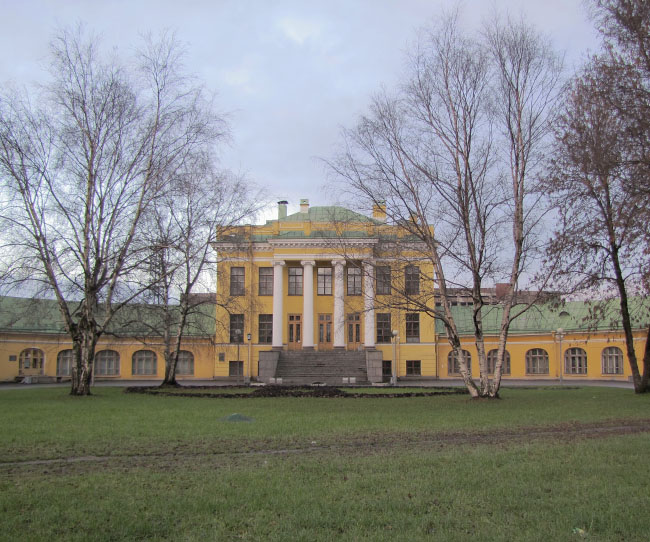 Б
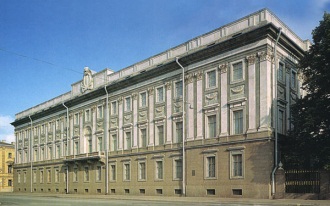 А
Проспект Стачек 45
Миллионная улица д.5I1
3)Дворец хранит память о государственном деятели ,
                                                                                         князе Г.А.Потемкине
Б
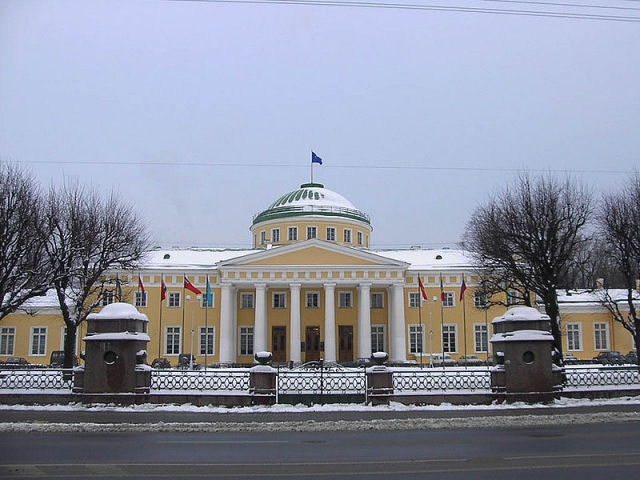 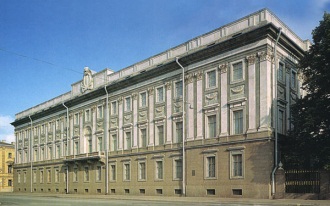 А
Таврический дворец
Мраморный дворец
4)Дворец хранит память о придворном поэте ,
                                                 государственном деятели Г. Державине
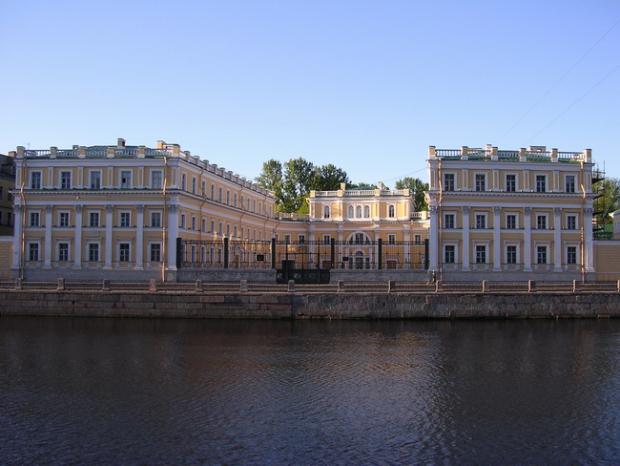 Б
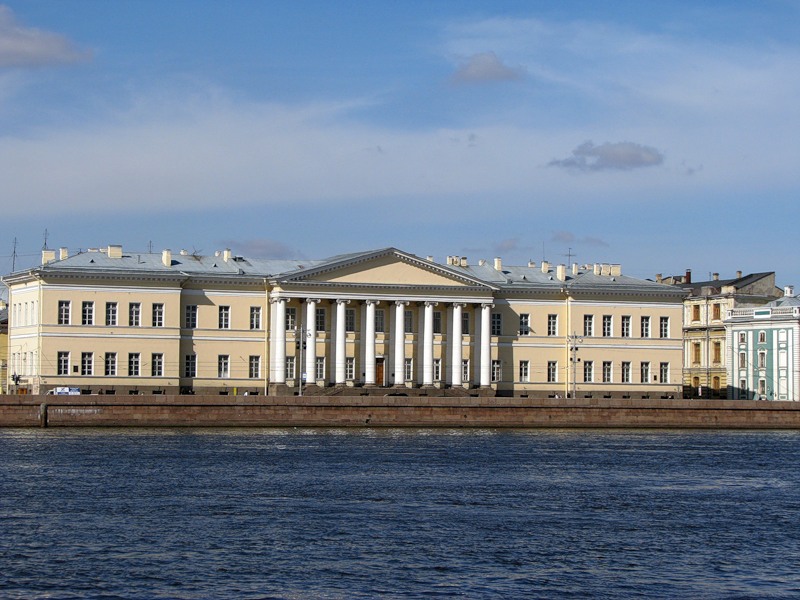 А
Университетская наб. д. 5
Дом на Фонтанке.
Впервые в России открылось учебное заведение для девушек дворянок. Поначалу его воспитанницы жили в здании Воскресенского женского монастыря. Здание института построили после смерти Екатерины II.
5)
А
Б
Арх. Кваренги
Арх.Ринальди
Впервые в России открыли  уникальное здание Воспитательный дом для сирот.
6)
А
Б
7)
Рядом с Кунсткамерой построилиновое здание для библиотеки Академии наук
Б
А
8)
Во главе Российской Академиистояла Е.Р.Дашкова.До наших дней сохранилась дача-усадьбаДашковой
А
Б
Проспект Стачек
Университетская набережная
Был построен императорскийЭрмитажный придворный  театр.
9)
А
Б
Дворцовая набережная
Шпалерная ул.
Выбери правильный ответ
10)Какой архитектурный стиль      
господствовал в России при Екатерине II

      А) Барокко

      Б) Классицизм

      В) Модерн
Ответы
1-Б    
2-А
3-А
4-Б
5-А
6-Б
7-Б
8-А
9-Б
10-Б
Спасибо за работу!